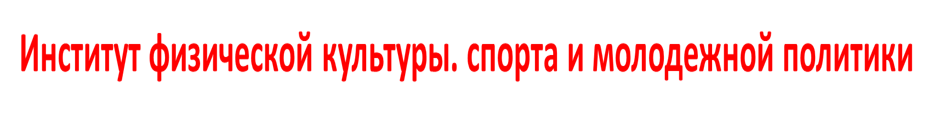 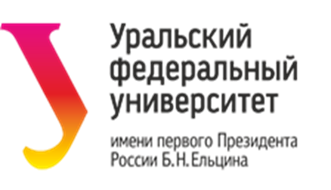 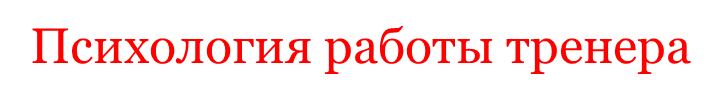 СФЕРЫ ДЕЯТЕЛЬНОСТИ СПОРТИВНОГО ПЕДАГОГА
Буркова А.М.
Доцент, кандидат педагогических наук
ЦЕЛЬ
Дать характеристику основным видам профессиональной деятельности спортивного педагога
Раскрыть основные компоненты деятельности спортивного педагога
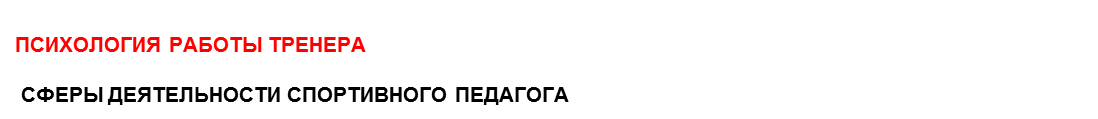 СОДЕРЖАНИЕ ЛЕКЦИИ
Виды профессиональной деятельности 
спортивного педагога
2. Педагогическая , тренерская деятельность
3. Научно-исследовательская деятельность в сфере физической культуры и спорта
4.Организационно-управленческая деятельность
5.Рекреационная и реабилитационная деятельность
6.Компоненты деятельности спортивного  педагога
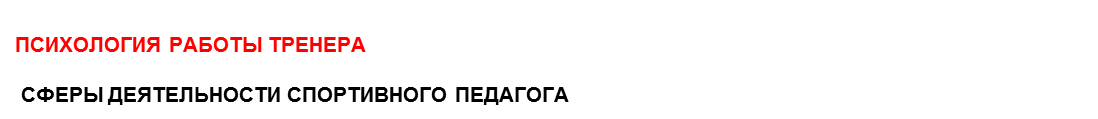 Профессиональная деятельность специалиста по физической культуре и спорту направлена на изучение и совершенствование физических, психических и функциональных возможностей человека, на разработку и утверждение принципов активного и здорового образа жизни, а так же, на практическую реализацию принципов средствами физической культуры и спорта, на формирование личности, ее приобщение к общечеловеческим ценностям, ценностям физической культуры и спорта.
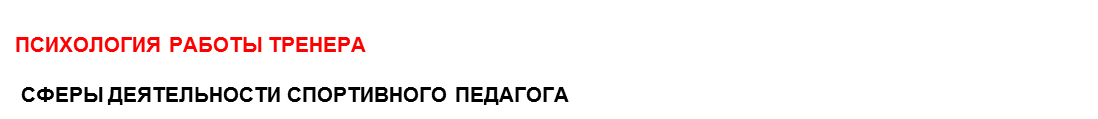 Виды профессиональной деятельности 
спортивного педагога
педагогическая, тренерская деятельность
Научно-исследовательская деятельность
Организационно-управленческая деятельность
Рекреационно-реабилитационная деятельность
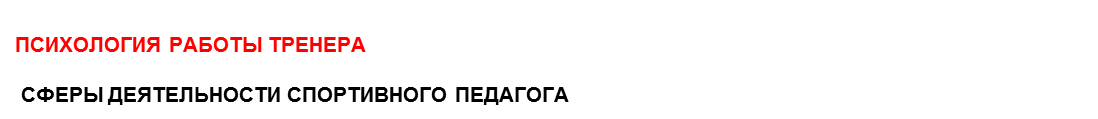 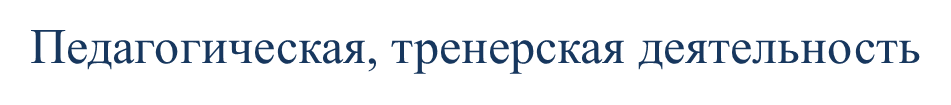 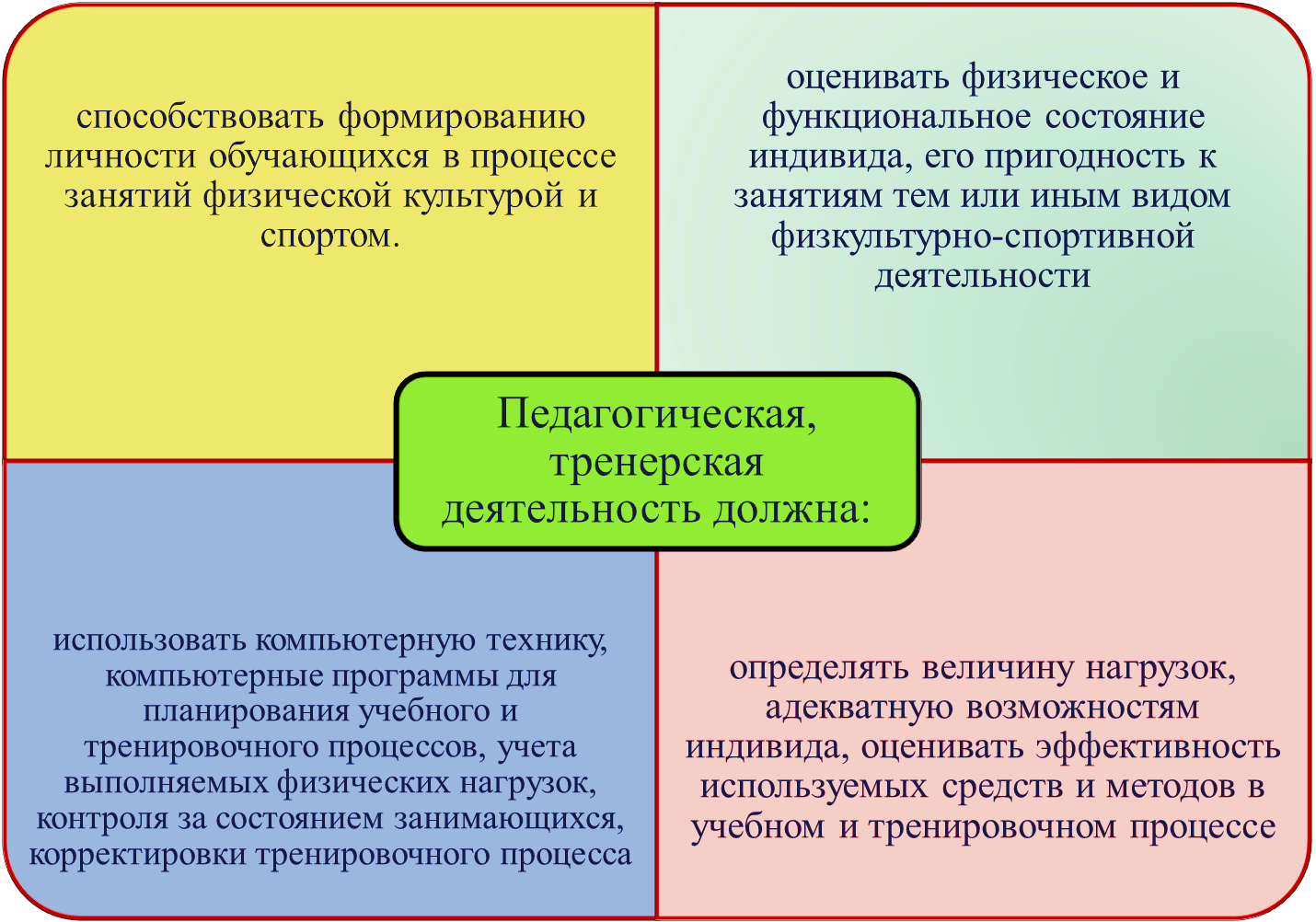 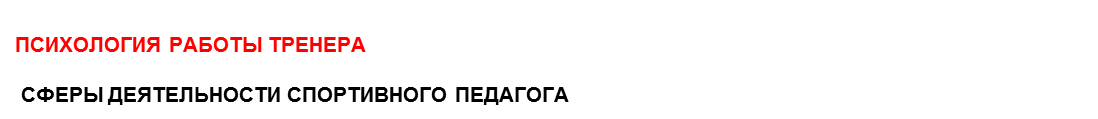 я
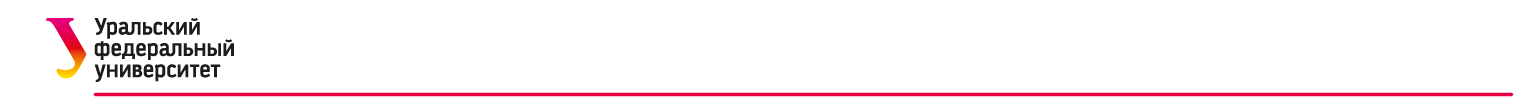 СФЕРЫ ДЕЯТЕЛЬНОСТИ СОВРЕМЕННОГО СПОРТИВНОГО ТРЕНЕРА
Научно-исследовательская деятельность в сфере физической культуры и спорта
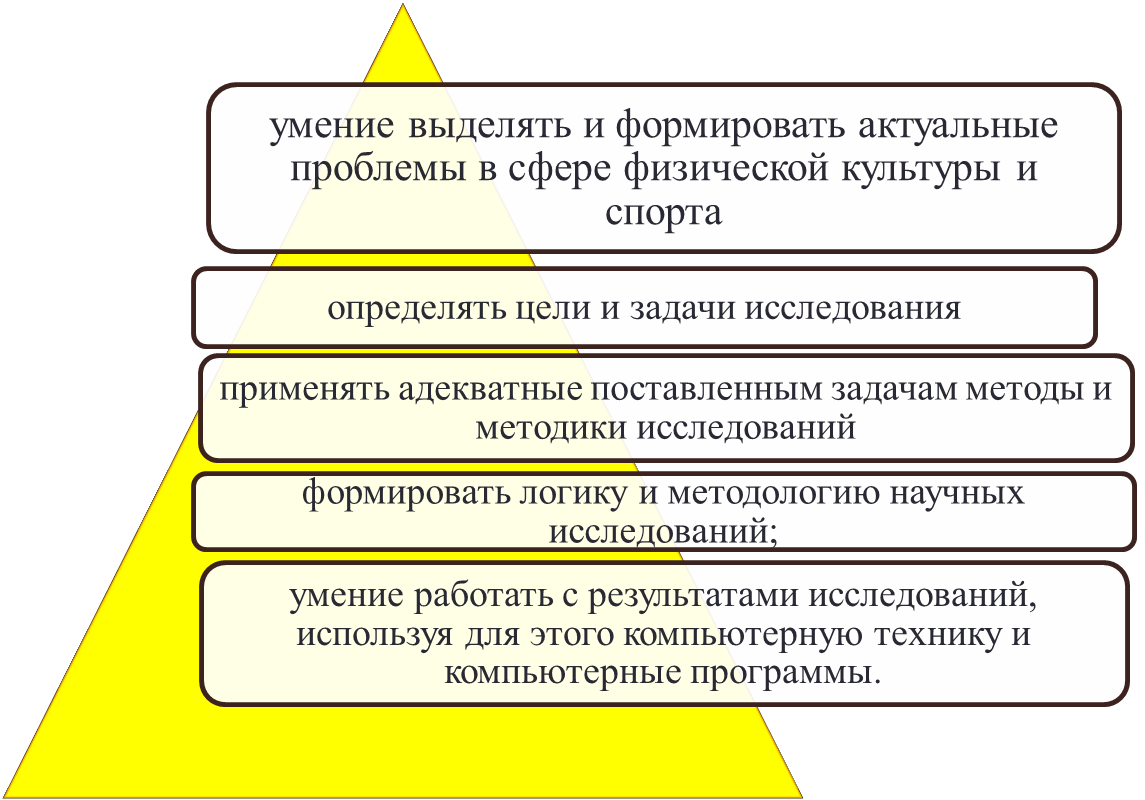 я
Организационно-управленческая деятельность
принимать управленческие решения;
анализировать и обобщать деятельность государственных и общественных органов  управления в сфере физической культуры и спорта
планировать и прогнозировать развитие физической культуры и спорта на местном, региональном и федеральном уровнях;
анализировать и обобщать деятельность государственных и общественных органов управления в сфере физической культуры и спорта
организовывать и проводить физкультурно-массовые и спортивные мероприятия;
я
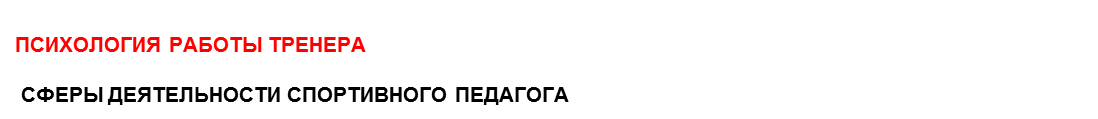 Рекреационная и реабилитационная деятельность
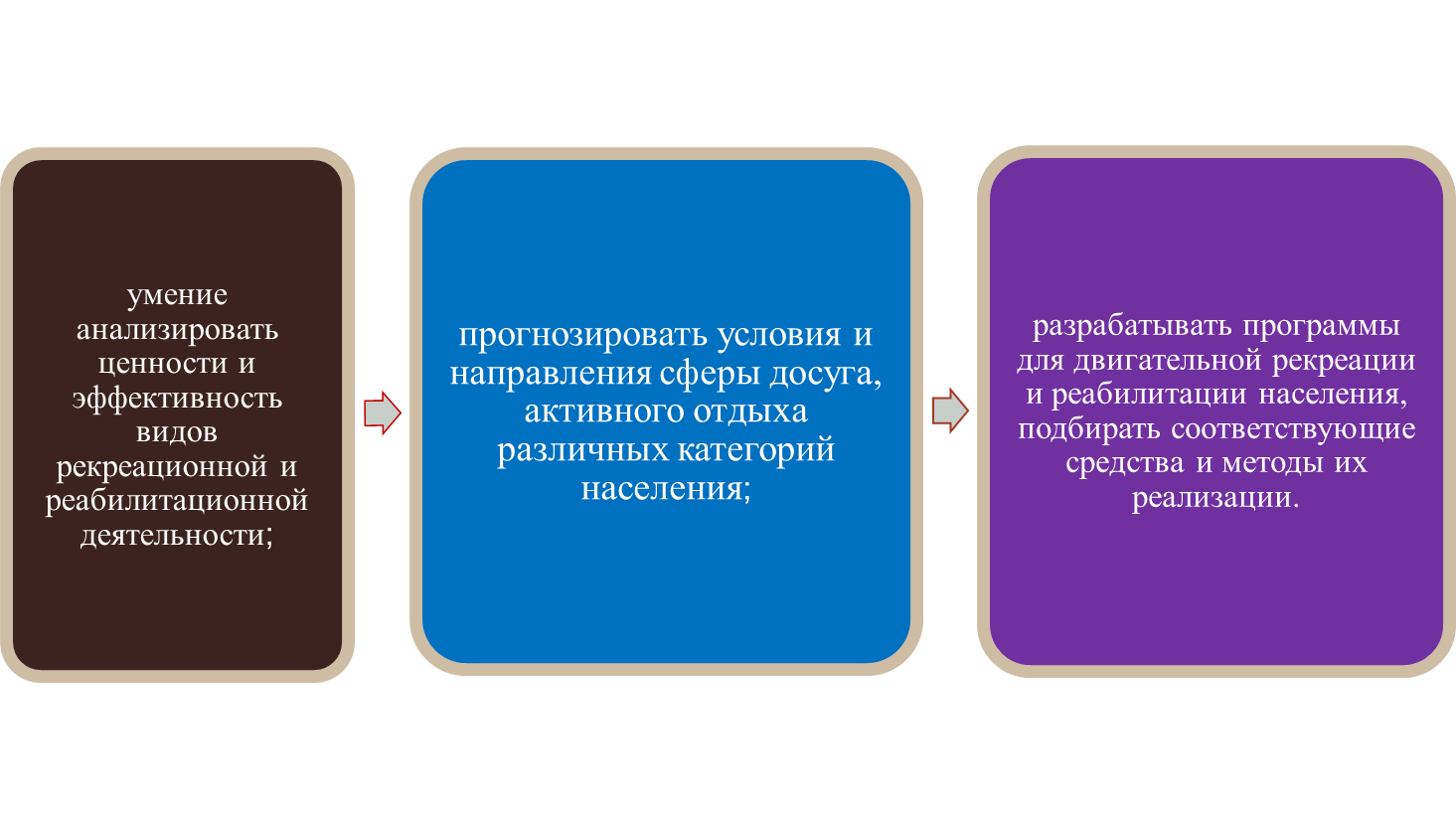 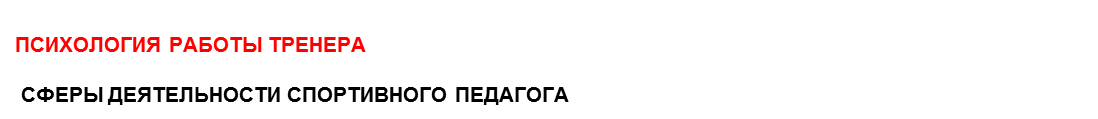 я
Компоненты деятельности спортивного
 педагога
Конструктивный компонент

    Организаторский компонент

       Коммуникативный компонент

           Гностический компонент

               Двигательный компонент
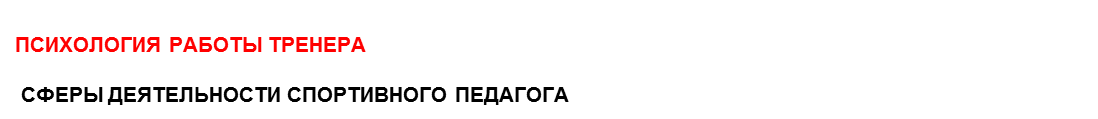 я
Конструктивный компонент  деятельности учителя физической культуры заключается в выполнении ряда требований:

Формирование личности учащихся, характера и объема их теоретических знаний, двигательных умений и навыков.
Отбор и последовательное расположение учебного материала.
Составление программы деятельности учащихся на уроке физической культуры.
Программирование учителем своей роли по управлению учебно-практической и познавательной деятельностью учащихся.
Поиск и создание оптимальной методики урока физической культуры.
Элементы конструктивной деятельности учителя наглядно проявляются в рамках отдельного урока
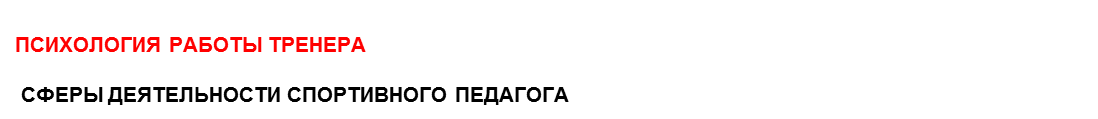 я
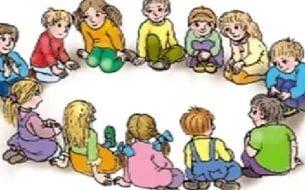 Организаторский компонент деятельности 
связан  с реализацией намеченных планов по организации учебно-воспитательного процесса.
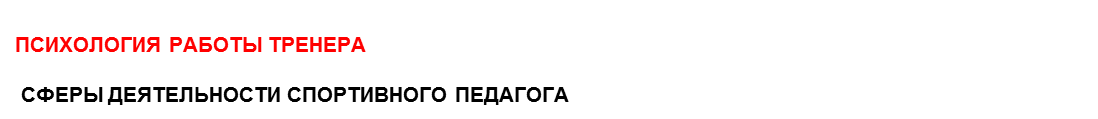 я
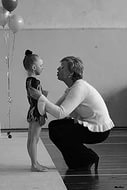 Коммуникативный компонент –  это умение учителя общаться с учащимися, коллегами по работе, родителями, находить рациональные пути взаимодействия с окружающими.
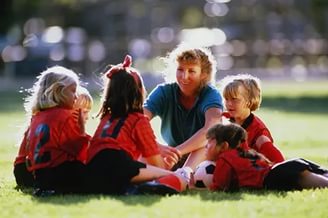 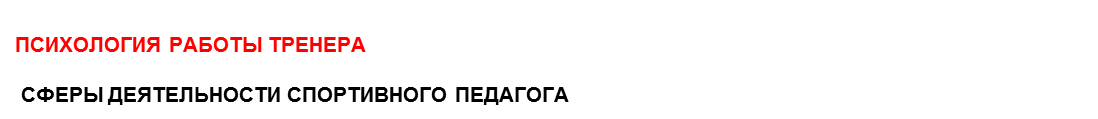 я
Гностический компонент связан с познанием учителя как отдельных учеников, так и коллектива класса в целом, с анализом педагогических ситуаций и результатов своей деятельности.
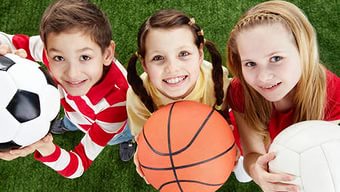 Фото с сайта : http://funtik72.ru/c65.sport_i_aktivnyy_otdyh.htm?os=40
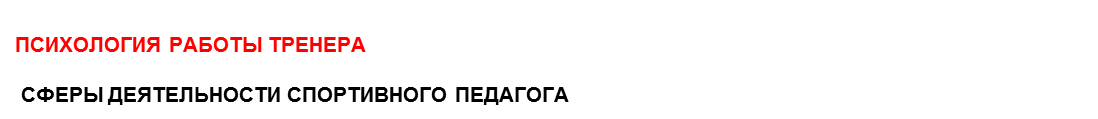 я
Двигательный компонент  деятельности отражает, прежде всего, умение учителя выполнять физические упражнения. Правильный показ того или иного физического упражнения, входящего в программу обучения, определяет эффективность учебной деятельности школьников.
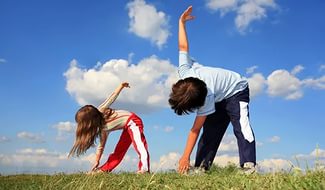 Фото с сайта : http://900igr.net/prezentatsii/fizkultura/Zdorove-zdorovogo-cheloveka/003-Zdorovyj-obraz-zhizni-pomogaet-nam-vypolnjat-nashi-tseli-i-zadachi.html
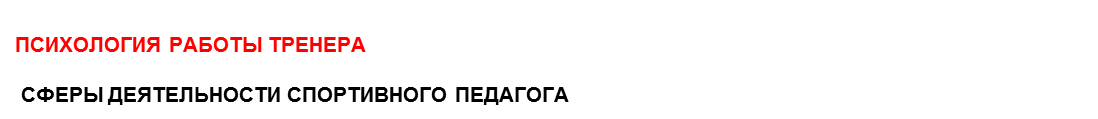 я
Специфические особенности деятельности спортивного педагога
Психическая напряженность, связанная с шумом от криков занимающихся (особенно на занятиях с младшими школьниками). Выявлено, что шум в спортивном зале отличается прерывистостью и высокими тонами, вызывает психическое утомление у учителя, что в свою очередь связано с  необходимостью переключения с одной возрастной группы на другую; а также значительную нагрузку на речевой аппарат и голосовые связки. Напряженность труда также связана с постоянной ответственностью за жизнь и здоровье учеников, так как занятия физическими упражнениями отличаются степенью риска получения травм.
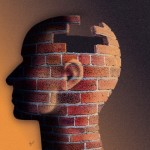 Фото с сайта http://psihologonlain.ru/psyhology/stati-elenyi-puchkovoy/travma/
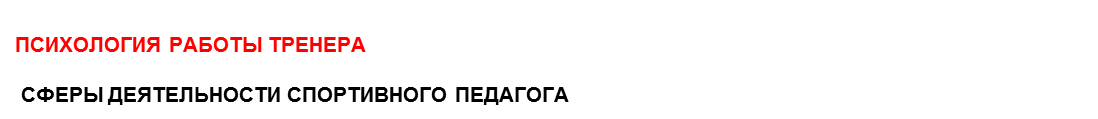 я
Физическая нагрузка, которая связана с необходимостью показывать физические упражнения, с  выполнением физической нагрузки совместно с учениками (особенно в походах), с необходимостью страховать учеников, выполняющих физические упражнения.
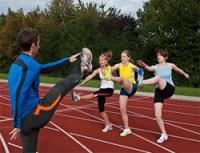 Фото с сайта: http://sportonline.biz/blog/legkaya-atletika/45661.html
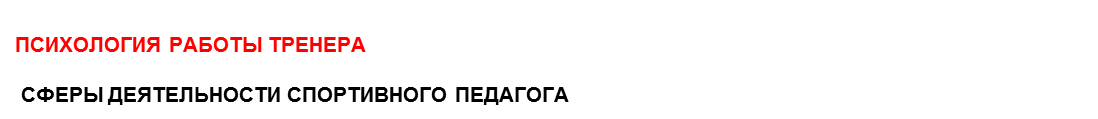 я
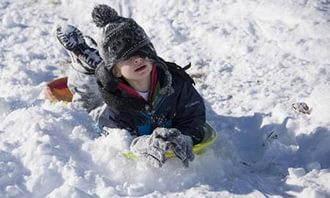 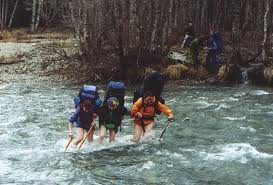 Фото с сайта: http://mignews.com/news/photo/060114_163316_07591.html
Фото с сайта : http://271275.ru.all.biz/sportivnyj-turizm-s346329
Внешнесредовые факторы: климатические и погодные условия при занятиях на открытом воздухе; санитарно-гигиеническое состояние спортивных классов, залов.
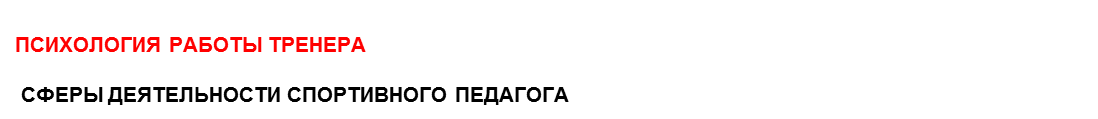 я
Профессиональная речь:
связь с речедвигательной координацией, т.е. с умением одновременно показывать и объяснять физические упражнения, не нарушая  ни качества его исполнения, ни плавности и выразительности речи;
лаконичность речи спортивного педагога связна с дефицитом времени, которое отводится на объяснение, 
четкость речи обусловлена акустическими особенностями помещений, в которых проводятся учебно-тренировочные занятия (спортивный зал, бассейн, спортивная площадка);
доступность речи проявляется в использовании специальной терминологии, команд, которые понятны и легко воспринимаются учащимися.
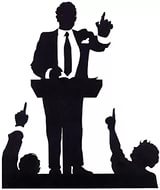 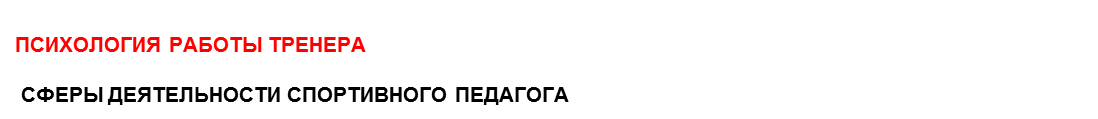 Фото с сайта: http://nmp.dev.nikolas.ru/main/events/?page=36&id=670
я
Невербальные средства общения: дополнение речи учителя специальными жестами – в судействе соревнований, в организации учебно-тренировочных занятий в условиях акустики большого зала, бассейна, стадиона, природного ландшафта
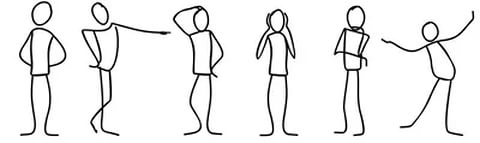 Фото с сайта:https://launchgurus.timepad.ru/event/114002/
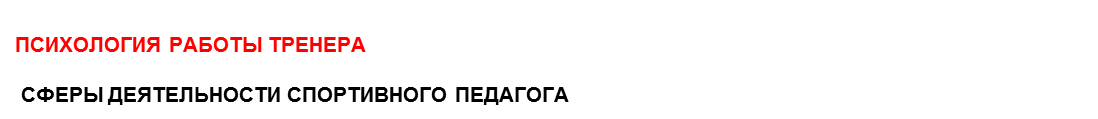 я
ВЫВОДЫ
Профессиональная деятельность специалиста по физической культуре включает в себя различные виды деятельности.
Выделяют пять базовых компонентов деятельности спортивного педагога
Готовность к  выполнению разных видов деятельности я вляется залогом профессионализма спортивного педагога.
я
ИСПОЛЬЗОВАННАЯ ЛИТЕРАТУРА
1.Горбунов В.Д. Психопедагогика спорта. – М.: Фис, 2011. – 208 с.
2. Жукова О.Л. Акмеология физической культуры и спорта: учеб. пособие. Екатеринбург: ГОУ ВПО УГТУ-УПИ, 2006. 131 с.
3.Неверкович С.Д. Общеметодологические и социально – педагогические аспекты ролевых и функциональных характеристик психологической науки в спортивной деятельности // Матер. Всеросс. науч. конф. «Методология современной общей и спортивной педагогики» – М.: РГУФК, 2009. С.82 – 94.
4.Столяренко А.М. Экстремальная психопедагогика Учеб. пособ. для вузов. – М.: ЮНИТИ – ДАНА, 2002. – 607 с.